การวางแผนภาษีอากรเกี่ยวกับรายได้
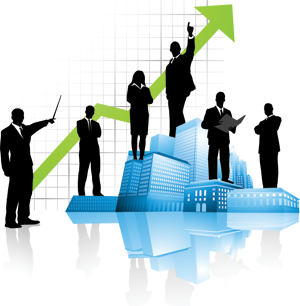 1
รูปแบบการวางแผนภาษีเกี่ยวกับรายได้
หารายได้ยกเว้นภาษี
เพิ่มหรือลดรายได้ 
หลีกเลี่ยงธุรกรรมที่อาจถูกประเมินรายได้ตามกฎหมายเพิ่ม
2
ความหมายของคำว่า “รายได้”
3
รายได้
รายได้ (ในทางบัญชี) หมายถึง การเพิ่มขึ้นของประโยชน์เชิงเศรษฐกิจในรอบระยะเวลาบัญชี หรือการเพิ่มค่าของสินทรัพย์หรือการลดลงของหนี้สิน(แม่บทการบัญชี)

รายได้ดังกล่าวยังรวมถึงรายการกำไรและรายการที่เกิดจากการดำเนินกิจการตามปกติ

รายได้จากการขาย รายได้ค่าธรรมเนียม รายได้ดอกเบี้ย รายได้เงินปันผล รายได้ค่าเช่า รายได้ค่าบริการ 

รายการกำไรอาจรวมถึงกำไรจากการตีราคาหลักทรัพย์ หรือทรัพย์สินด้วย
4
รายได้
รายได้ (ในทางภาษี) ไม่ได้มีนิยามกำหนดไว้ชัดเจนว่าหมายความว่าอย่างไร 

อาจจะเทียบเคียงได้จากความหมายของคำว่า “เงินได้พึงประเมิน” หรือ “ราคา” หรือ “รายรับ” ในคำนิยามหมวดภาษีเงินได้ ภาษีมูลค่าเพิ่ม หรือ ภาษีธุรกิจเฉพาะ 

“เงินได้พึงประเมิน” หมายความรวมถึงทรัพย์สิน หรือประโยชน์อย่างอื่นที่ได้รับซึ่งอาจคิดคำนวณเป็นเงินได้ ค่าภาษีอากรที่ผู้จ่ายเงินหรือผู้อื่นออกแทนให้ (ม.๓๙)
5
รายได้
“ราคา” หมายความว่า เงิน ทรัพย์สิน หรือประโยชน์ใดๆอันอาจคิดคำนวณเป็นเงินซึ่งได้มีการชำระหรือจะตกลงชำระเพื่อการซื้อสินค้าหรือการให้บริการ (ม.๗๗/๑(๑๖))

 “รายรับ” หมายความว่า เงิน ทรัพย์สิน ค่าตอบแทน หรือประโยชน์ใดๆอันมีมูลค่าที่ได้รับหรือพึงได้รับไม่ว่าในหรือนอกราชอาณาจักรอันเนื่องมาจากการประกอบกิจการ (ม.๙๑/๑(๑))
6
หารายได้ที่ยกเว้นภาษีเงินได้
7
รายได้ที่ยกเว้นภาษีเงินได้
รายได้จากการประกอบกิจการที่ได้รับการส่งเสริมการลงทุน (ม.๓๑ พ.ร.บ. ส่งเสริมการลงทุนฯ) เช่น 

รายได้จากการจำหน่ายผลิตภัณฑ์ ผลิตผล หรือการให้บริการตามโครงการที่ได้รับการส่งเสริมการลงทุนที่ไม่เกินปริมาณการผลิต การให้บริการที่ระบุไว้ในบัตรส่งเสริมการลงทุน
 
รายได้จากการจำหน่ายผลพลอยได้และสินค้ากึ่งสำเร็จรูปตามที่ระบุไว้ในบัตรส่งเสริม
8
รายได้ที่ยกเว้นภาษีเงินได้
รายได้จากการจำหน่ายเครื่องจักร ส่วนประกอบ อุปกรณ์ เครื่องมือ เครื่องใช้ และทรัพย์สินที่ใช้ในการประกอบกิจการที่ได้รับการส่งเสริมและหมดสภาพหรือไม่เหมาะสมที่จะใช้งานได้ต่อไป

ดอกเบี้ย หรือรายได้อย่างอื่นที่เกิดจากกิจการอันเป็นปกติในการประกอบกิจการที่ได้รับการส่งเสริมการลงทุน 

(ข้อ ๒ ประกาศกรมสรรพากร เรื่อง การคำนวณกำไรสุทธิหรือขาดทุนสุทธิของบริษัทที่ได้รับการส่งเสริมการลงทุน ลว. ๕ ก.พ. ๒๕๓๐)
9
รายได้ที่ยกเว้นภาษีเงินได้
รายได้ค่าสิทธิที่ได้รับจากบริษัทที่ได้รับการส่งเสริมการลงทุน (ม.๓๓ พ.ร.บ. ส่งเสริมการลงทุนฯ )
เงินปันผล
เงินส่วนแบ่งกำไรที่ได้จากกิจการร่วมค้าที่ประกอบกิจการในประเทศไทย (ม.๕ทวิ พรฎ. ฉบับที่๑๐)
รายได้จากการประกอบกิจการขนส่งทางอากาศระหว่างประเทศ สำหรับบริษัทที่ตั้งขึ้นตามกฎหมายของต่างประเทศ เฉพาะประเทศที่ยกเว้นภาษีเงินได้ให้แก่รัฐวิสาหกิจของไทยที่ประกอบกิจการเดียวกัน (ม.๕จัตวา)
10
รายได้ที่ยกเว้นภาษีเงินได้
รายได้ของบริษัทเงินทุนเฉพาะในส่วนที่เป็นดอกเบี้ยพันธบัตรของรัฐบาล ทั้งนี้ตามหลักเกณฑ์ (ม.๕ เบญจ) 
รายได้จากการโอนทรัพย์สินให้แก่ส่วนราชการ โดยได้รับค่าตอบแทนเป็นสิทธิในการใช้ทรัพย์สินเพื่อการผลิตสินค้าของตนเอง (ม.๕ ฉ)
รายได้ของบริษัทที่ตั้งขึ้นตามกฎหมายของต่างประเทศหรือสถาบันการเงินของรัฐบาลต่างประเทศ เฉพาะดอกเบี้ยของเงินกู้ยืมเงินตราต่างประเทศที่ได้รับจากธนาคารแห่งประเทศไทย (ม.๕ สัตต)
11
รายได้ที่ยกเว้นภาษีเงินได้
รายได้จากการประกอบกิจการของโรงเรียนเอกชน (ม.๕ นว)(พรฎ. ๒๘๔/๒๕๓๘)
รายได้จากการขายอสังหาริมทรัพย์อันเนื่องมาจากการควบกิจการหรือโอนกิจการทั้งหมดให้แก่กัน (ม.๕ สัตตรส)
เงินส่วนแบ่งกำไรที่ได้จากกองทุนรวมที่ตั้งขึ้นตาม พ.ร.บ. หลักทรัพย์ฯ(พรฎ. ฉบับที่ ๒๖๓/๒๕๓๖)
เงินค่าทดแทนตามกฎหมายว่าด้วยการเวนคืนอสังหาริมทรัพย์ที่ได้รับจากราชการเฉพาะที่ไม่ขอรับเงินทดแทนดังกล่าว (พรฎ.๒๙๕/๒๕๓๙)
12
รายได้ที่ยกเว้นภาษีเงินได้
รายได้จากการขายเรือเดินทะเลที่ใช้ในการขนส่งสินค้าระหว่างประเทศโดยนำเงินดังกล่าวไปซื้อเรือลำใหม่ (พรฎ. ๒๙๙/๒๕๓๙)
รายได้จากการขนส่งสินค้าระหว่างประเทศ ที่ใช้เรือที่มีสัญชาติไทยในการขนส่งสินค้าดังกล่าว ทั้งนี้ตามหลักเกณฑ์ (พรฎ. ๓๑๔/๒๕๔๐)
รายได้จากการโอนหลักทรัพย์หรือทรัพย์สินอันเนื่องมาจากการยืมหรือให้ยืมหลักทรัพย์ ทั้งนี้ตามหลักเกณฑ์ (พรฎ. ๓๓๑/๒๕๔๑) 
รายได้จากการปลดหนี้ตามคำขอประนอมหนี้หรือแผนฟื้นฟูกิจการที่ศาลได้มีคำสั่งเห็นชอบตามกฎหมายว่าด้วยล้มละลาย (พรฎ.๓๔๐/๒๕๔๑)
13
รายได้ที่ยกเว้นภาษีเงินได้
รายได้จากการบริหารทรัพย์สินด้อยคุณภาพ สำหรับบริษัทบริหารสินทรัพย์ (พรฎ. ๓๖๒/๒๕๔๒)
เงินประกันหรือเงินมัดจำ ตามข้อ ๓ ของคำสั่งกรมสรรพากรที่ ป.๗๓/๒๕๔๑
เงินประกันหรือเงินมัดจำภาชนะบรรจุสินค้า ซึ่งโดยขนบธรรมเนียมประเพณีทางธุรกิจ ได้มีการเรียกเก็บเงินประกันหรือเงินมัดจำภาชนะบรรจุสินค้า และต้องคืนเงินดังกล่าวให้แก่ผู้ซื้อสินค้าทันทีเมื่อคืนภาชนะบรรจุสินค้าโดยไม่มีเงื่อนไข
14
รายได้ที่ยกเว้นภาษีเงินได้
เงินประกันหรือเงินมัดจำการให้เช่าอสังหาริมทรัพย์ ซึ่ง 
(ก) โดยขนบธรรมเนียมประเพณีทางธุรกิจได้มีการเรียกเก็บเงินประกันหรือเงินมัดจำ 
(ข) ต้องมีการคืนเงินประกัน หรือเงินมัดจำให้แก่ผู้เช่าทันทีที่สัญญาสิ้นสุดลงโดยไม่มีเงื่อนไข แต่กรณีเกิดความเสียหาย ผู้ให้เช่ามีสิทธิหักกลบลบหนี้ได้ 
(ค) เงินประกัน หรือเงินมัดจำที่เรียกเก็บต้องไม่เกิน 3-6 เท่าของค่าเช่ารายเดือน และ (ง) สัญญาให้เช่าทรัพย์สินมีอายุสัญญาไม่เกิน 3 ปี”
15
แนววินิจฉัยของกรมสรรพากรรายได้ที่ยกเว้นภาษีอากร
16
แนววินิจฉัยของกรมสรรพากร
การปรับปรุงโครงสร้างหนี้ระหว่างบริษัทกับ บสท. หากบริษัทได้รับการปลดหนี้ตามสัญญาปรับปรุงโครงสร้างหนี้ซึ่งถือเป็นรายได้ของบริษัท บริษัทย่อมได้รับยกเว้นภาษีเงินได้ตาม พรก บรรษัทบริหารสินทรัพย์ไทย ๒๕๔๔ (กค ๐๗๐๖/๓๘๖๖ ลว. ๒๒ เม.ย.๒๕๔๗)

การปรับปรุงโครงสร้างหนี้ระหว่างบริษัทกับ บสท. โดยบริษัทได้โอนกรรมสิทธิ์ในที่ดินและสิ่งปลูกสร้างให้แก่ บสท. เพื่อชำระหนี้ รายได้จากการดำเนินการดังกล่าว ได้รับยกเว้นภาษีเงินได้ตามม.๒๙ วรรคสอง พรก บรรษัทบริหารสินทรัพย์ไทย ๒๕๔๔ (กค ๐๗๐๖/๓๓๖๙ ลว. ๒๖ เม.ย.๒๕๔๘)
17
แนววินิจฉัยของกรมสรรพากร
เงินประกันการใช้บริการโทรศัพท์
เงินประกันการใช้บริการหมายเลขละ ๓,๐๐๐ บาทและคืนให้แก่ผู้ใช้บริการเมื่อสิ้นสุดสัญญาการให้บริการ ไม่ถือเป็นรายได้ที่เรียกเก็บในลักษณะเงินก้อนเพื่อตอบแทนการให้บริการตามข้อ ๒(๑)(ก) ของคำสั่งกรมสรรพากรที่ ป.๗๓/๒๕๔๑
(กค ๐๘๑๑/๒๒๙๐ ลว. ๑๑ มี.ค.๒๕๔๒)
(กค ๐๘๑๑/๑๔๐๐๘ ลว. ๒๘ ก.ย.๒๕๔๑)
(กค ๐๘๑๑/๑๓๒๕๒ ลว. ๙ ก.ย.๒๕๔๑)
18
แนววินิจฉัยของกรมสรรพากร
ข้อสังเกต
เงินประกันการใช้โทรศัพท์

เงินประกันการใช้โทรศัพท์ที่เรียกเก็บหมายเลขละ ๕,๐๐๐ – ๒๕,๐๐๐ บาทมากน้อยตามปริมาณการใช้ในประเทศและต่างประเทศ เป็นการประกัน การค้างชำระค่าบริการของลูกค้า ต้องนำเงินประกันที่เรียกเก็บเป็นเงินก้อนมาถือเป็นรายได้ทั้งจำนวนหรือเฉลี่ยเป็นรายปีแต่ไม่เกิน ๑๐ ปี (กค ๐๘๑๑/๒๒๘๔ ลว. ๑๑ มี.ค. ๒๕๔๒)
19
แนววินิจฉัยของกรมสรรพากร
เงินประกันการเช่าพื้นที่อาคาร

เงินประกันการเช่าพื้นที่อาคารที่มีอายุการเช่าไม่เกิน ๓ ปี และเรียกเก็บเงินประกันไม่เกิน ๓ - ๖ เท่าของค่าเช่ารายเดือน ไม่ต้องนำเงินประกันมาถือเป็นรายได้ ตามข้อ ๓(๒) ของคำสั่งกรมสรรพากรที่ ป.๗๓/๒๕๔๑
20
แนววินิจฉัยของกรมสรรพากร
ผู้ถือหุ้นส่งเงินเข้ามาใช้ในการประกอบกิจการ 
บริษัทจดทะเบียนจัดตั้งขึ้นตามกฎหมายไทย มีบริษัทในต่างประเทศถือหุ้น ๖๗% บริษัทได้นำเงินจากผู้ถือหุ้นในต่างประเทศเข้ามาใช้ในการประกอบกิจการ เงินดังกล่าวไม่ถือเป็นรายได้ 
(กค ๐๘๐๒/๒๑๗๓๘ ลว. ๖ ธ.ค.๒๕๓๓)
21
แนววินิจฉัยของกรมสรรพากร
ข้อสังเกต 
กรณีส่งเงินจำนวนดังกล่าวออกไปให้แก่ผู้ถือหุ้นไม่ถือเป็นรายจ่าย
ขณะที่บริษัทส่งเงินดังกล่าวออกไปยังต่างประเทศ บริษัทมีกำไรไม่เกินเงินที่ส่งออก ถือว่าบริษัทจำหน่ายเงินกำไรโดยถือวันสิ้นรอบระยะเวลาบัญชีเป็นวันจำหน่าย 
(กค ๐๘๐๒/๒๑๗๓๘ ลว. ๖ ธ.ค.๒๕๓๓)
22
แนววินิจฉัยของกรมสรรพากร
ซื้อหุ้นต่ำกว่าราคาตลาด

บริษัทซื้อหุ้นบริษัทไทยจากบริษัทต่างประเทศในราคาที่ต่ำกว่าราคาตลาดไม่ถือว่าขณะที่รับโอนหุ้นมาในราคาต่ำกว่าราคาตลาดมีรายได้ 

(กค ๐๘๑๑/๒๕๖๔ ลว. ๒๒ มี.ค.๒๕๔๒)
23
แนววินิจฉัยของกรมสรรพากร
ข้อสังเกต
จะถือว่ามีรายได้เมื่อ บริษัทได้ขายหุ้นนั้นไป 
กรณีที่ขายหุ้นนั้นต่ำกว่าราคาตลาดโดยไม่มีเหตุสมควร เจ้าพนักงานมีอำนาจประเมินมูลค่าหุ้นนั้นตามราคาตลาดในวันที่มีการโอนขายได้
กรณีบริษัทต่างประเทศขายหุ้นของบริษัทในประเทศไทย ไม่ถือว่าบริษัทต่างประเทศประกอบกิจการในประเทศไทย 
ไม่ต้องเสียภาษีเงินได้นิติบุคคลจากกำไรสุทธิตามมาตรา ๖๖ และมาตรา ๗๖ ทวิ
24
แนววินิจฉัยของกรมสรรพากร
เมื่อบริษัทต่างประเทศไม่ได้ประกอบกิจการในประเทศไทยตามมาตรา ๖๖ และมาตรา ๗๖ ทวิ เมื่อขายหุ้นนั้นต่ำกว่าราคาตลาด เจ้าพนักงานประเมินไม่มีอำนาจประเมินมูลค่าหุ้นที่ขายตามมาตรา ๖๕ ทวิ (๔) ได้ 
กรณีขายมีกำไร เมื่อบริษัทจ่ายเงินค่าซื้อหุ้นให้แก่บริษัทในต่างประเทศ ผลประโยชน์ซึ่งตีราคาเป็นเงินได้เกินกว่าที่ลงทุน (ม.๔๐(๔)(ข)) ต้องหักภาษีตามมาตรา ๗๐ เว้นแต่ได้รับยกเว้นตามอนุสัญญาภาษีซ้อน 
(กค ๐๘๑๑/๒๕๖๔ ลว. ๒๒ มี.ค.๒๕๔๒)
25
แนววินิจฉัยของกรมสรรพากร
การแปลงสภาพหุ้นกู้เป็นหุ้นสามัญ
การแปลงสภาพหุ้นกู้เป็นหุ้นสามัญนั้นยังไม่มีการซื้อขายกันจริงและผู้ถือหุ้นยังไม่มีสิทธิได้รับเงินจริง และยังไม่ถือว่าผู้ถือหุ้นมีผลประโยชน์ที่ได้จากการโอนหุ้นกู้ ซึ่งตีราคาเป็นเงินได้เกินกว่าที่ลงทุนตามมาตรา ๔๐(๔)(ช) จึงไม่เป็นเงินได้พึงประเมิน บริษัทผู้ถือหุ้นไม่ต้องนำรายได้ส่วนเกินทุน ณ วันแปลงสภาพมารวมคำนวณเป็นรายได้
(กค ๐๘๐๒/๒๐๔๑๖ ลว. ๒๕ ธ.ค.๒๕๓๒)
26
การเพิ่มหรือลดรายได้
27
การเพิ่มหรือลดรายได้
แนวทางการเพิ่มหรือลดรายได้ 
เกณฑ์ในการรับรู้รายได้ 
ลักษณะของการประกอบกิจการ
สัญญาต่างๆ 
ใบแจ้งหนี้ 
รายได้รับล่วงหน้า 
เงินมัดจำ เงินประกัน เงินจอง
28
เกณฑ์ในการรับรู้รายได้
ธุรกรรมที่จะดำเนินการหรือดำเนินการอยู่รับรู้รายได้อย่างไร 
ตรวจสอบการบันทึกรายได้ทางบัญชีเป็นไปตามหลักเกณฑ์สิทธิ์ทางภาษีหรือไม่ ต้องปรับปรุงในทางภาษีอย่างไร  
จะวางแผนบันทึกรายได้ในทางบัญชีให้สอดคล้องในทางภาษีได้อย่างไร 
การบันทึกรายได้ในทางภาษีให้ใช้เกณฑ์สิทธิ์ (ม.๖๕)
กฎหมายไม่ได้ให้คำนิยามเกณฑ์สิทธิ์ไว้
29
เกณฑ์สิทธิ
การคำนวณรายได้และรายจ่ายตามวรรคหนึ่งให้ใช้เกณฑ์สิทธิ์ 

โดยให้นำรายได้ที่เกิดขึ้นในรอบระยะเวลาบัญชีใด แม้ว่าจะยังไม่ได้รับชำระในรอบระยะเวลาบัญชีนั้น มารวมคำนวณเป็นรายได้ในรอบระยะเวลาบัญชีนั้นและ

ให้นำรายจ่ายทั้งสิ้นที่เกี่ยวกับรายได้นั้น แม้จะยังมิได้จ่ายในรอบระยะเวลาบัญชีนั้นมารวมคำนวณเป็นรายจ่ายของรอบระยะเวลาบัญชีนั้น (ม.๖๕ วรรคสอง)
30
แนววินิจฉัยของกรมสรรพากร
การรับรู้รายได้เงินชดเชยภาษีอากรในรูปบัตรภาษี
บริษัทต้องรับรู้เงินชดเชยภาษีอากรในรูปบัตรภาษีจากกรมศุลกากรเป็นรายได้เมื่อได้รับหนังสือแจ้งอนุมัติให้ได้รับบัตรภาษี(กค ๐๘๑๑/๗๓๑ ลว. ๒๖ ม.ค.๒๕๔๒)
การรับรู้รายได้เงินชดเชยภาษีจากการส่งออกในรูปบัตรภาษี จะต้องรับรู้เป็นรายได้เมื่อได้รับหนังสือแจ้งอนุมัติให้ได้รับบัตรภาษีจากกรมศุลกากร(กค ๐๗๐๖/๒๙๓๖ ลว.๒๒ มี.ค.๒๕๔๗)
31
แนววินิจฉัยของกรมสรรพากร
บริษัทจะบันทึกเป็นรายได้โดยการประมาณการจึงไม่ถูกต้องตามมาตรา ๖๕ วรรคสอง (กค ๐๘๑๑/๗๓๑ ลว. ๒๖ ม.ค.๒๕๔๒)
กรณีบันทึกรายได้ผิดรอบระยะเวลาบัญชี 
บริษัทต้องปรับปรุงรายการและยื่นแบบ ภ.ง.ด.๕๐ เพิ่มเติมสำหรับรอบระยะเวลาบัญชีนั้นๆให้ถูกต้อง หากมีภาษีชำระเกินกว่าที่ต้องเสียให้ยื่นคำร้องขอคืนภายใน ๓ ปีนับแต่วันสุดท้ายแห่งกำหนดเวลาแห่งการยื่นรายการภาษีตามที่กฎหมายกำหนด(ม.๒๗ ตรี)
32
แนววินิจฉัยของกรมสรรพากร
ให้บริการล่วงหน้าก่อนมีการทำสัญญาว่าจ้าง โดยมีค่าใช้จ่ายเกิดขึ้นจากการให้บริการบางส่วนไปแล้ว บริษัทต้องบันทึกรายได้ตามส่วนของบริการที่ทำ (กค ๐๗๐๖/๓๐๖๑ ลว. ๒๖ มี.ค.๒๕๔๗) 
บริษัทมีสิทธิที่จะคิดดอกเบี้ยตามสัญญากู้ยืมแม้จะไม่ได้รับชำระดอกเบี้ยจากผู้กู้ยืม บริษัทจะต้องรับรู้รายได้ดอกเบี้ยตามเกณฑ์สิทธิ์(กค ๐๗๐๖/๔๖๗๕ ลว. ๑๔ พ.ค.๒๕๔๗)
33
หลีกเลี่ยงธุรกรรมที่อาจถูกประเมินรายได้เพิ่มขึ้น
34
ธุรกรรมเสี่ยงที่อาจถูกประเมินรายได้เพิ่ม
ขายสินค้าหรือให้บริการต่ำกว่าราคาตลาด 
ขายสินค้าหรือให้บริการแก่บริษัทในเครือ 
ให้กู้ยืม
เงินทดรองจ่าย
ให้ใช้ทรัพย์สิน 
การขายทรัพย์สิน
สินค้าขาดจากรายงานสินค้าและวัตถุดิบ
35
แนวข้อหารือกรมสรรพากรที่ถือว่าเป็นรายได้
36
รายได้
บริษัทใช้อุปกรณ์การผลิตชิ้นส่วนสินค้าจากเจ้าของกรรมสิทธิ์โดยไม่ต้องเสียค่าตอบแทนใดๆแก่เจ้าของกรรมสิทธิ์ ถือเป็นประโยชน์อย่างอื่นที่ได้รับซึ่งอาจคิดคำนวณเป็นเงินได้ 

บริษัทต้องนำประโยชน์ดังกล่าวมารวมคำนวณเป็นรายได้หรือต้นทุนสินค้าตามมาตรา ๖๕ (กค ๐๗๐๖/๙๘๑๗ ลว. ๓ พ.ย.๒๕๔๗)
37
รายได้
ได้กรรมสิทธิ์ในที่ดินโดยการครอบครองปรปักษ์
ศาลสั่งให้สมาคมได้กรรมสิทธิ์ในที่ดินโดยการครอบครองปรปักษ์ การโอนกรรมสิทธิ์ในที่ดินมาเป็นชื่อของสมาคม ถือเป็นเงินได้พึงประเมินตามาตรา ๓๙ ของสมาคมที่ต้องเสียภาษีเงินได้นิติบุคคลโดยคำนวณจากรายได้ก่อนหักรายจ่ายใดๆในอัตรา ๒% 
(กค ๐๘๐๔/๗๒๙๕ ลว. ๒๘ เม.ย.๒๕๒๕)
(กค ๐๘๑๑(กม)/๑๘๐๖ ลว. ๒๔ ธ.ค.๒๕๔๐)
38
รายได้
อาคารและสิ่งปลูกสร้างตกเป็นของเจ้าของที่ดินตามสัญญา
บริษัทผู้โอนต้องเสียภาษีเงินได้นิติบุคคลโดยใช้ราคาตามมูลค่าอาคารที่เหลืออยู่หลังจากหักค่าเสื่อมฯแล้วมารวมคำนวณเป็นรายได้
บริษัทเจ้าของที่ดินต้องนำอาคารและสิ่งปลูกสร้างมารวมคำนวณเป็นรายได้โดยถือราคาหรือค่าอันพึงมีในวันที่ได้รับกรรมสิทธิ์หรือประโยชน์ตามมาตรา ๙ ทวิ 
(กค ๐๘๑๑/๑๖๓๗๓ ลว. ๒ ธ.ค.๒๕๔๐)
39
รายได้
ภาษีที่บุคคลอื่นออกให้ 
บริษัทขายที่ดินและตกลงให้ผู้ซื้อออกค่าภาษีเงินได้หัก ณ ที่จ่ายในอัตรา ๑% ตามมาตรา ๖๙ ตรีให้แก่บริษัท ภาษีที่ผู้ซื้อออกให้บริษัทต้องนำมารวมเป็นรายได้ตามมาตรา ๖๕ 
บริษัทสามารถนำภาษีที่ถูกหักดังกล่าวมาใช้เป็นเครดิตในการคำนวณภาษีได้ ถ้าหลักฐานการถูกหักภาษีระบุชื่อบริษัทเป็นผู้ถูกหักภาษี  
(กค ๐๘๐๒/๔๘๙๙ ลว. ๒๖ มี.ค.๒๕๓๙)
40
รายได้
ขายที่ดินต่ำกว่าราคาประเมิน 
บริษัทมีรายรับจากการขายที่ดิน โดยให้คำนวณภาษีจากรายรับตามความเป็นจริง แต่ต้องไม่น้อยกว่าราคาประเมินซึ่งเป็นราคาที่ใช้อยู่ในวันที่มีการโอนแล้วแต่อย่างใดจะมากว่า โดยให้ถือเป็นรายได้จากการประกอบกิจการตามมาตรา ๖๕ 
(กค ๐๘๑๑/๓๙๑๕ ลว. ๑๘ ต.ค.๒๕๓๙)
41
รายได้
ให้กู้ยืมโดยไม่คิดดอกเบี้ย
กรณีนำเงินที่บริษัทมีอยู่ไปให้กู้ยืม ให้ประเมินดอกเบี้ยที่ควรได้ตามอัตราดอกเบี้ยเงินฝากประจำของธนาคารในเวลาที่มีการให้กู้ยืม 
กรณีนำเงินที่บริษัทกู้ยืมมาจากบุคคลอื่นไปให้กู้ยืม ให้ประเมินดอกเบี้ยที่ควรได้ตามอัตราดอกเบี้ยเงินกู้ในเวลาที่มีการกู้ยืม
ถ้ากู้ยืมไม่เต็มปีให้คิดตามส่วนของวันที่กู้ยืม 
(กค ๐๘๑๑/๓๙๑๓ ลว. ๑๘ ต.ค.๒๕๓๙)
42
รายได้
เงินปันผลค้างจ่าย 
บริษัทจ่ายเงินปันผลให้แก่ผู้ถือหุ้นเป็นเช็ค บริษัทควรตั้งบัญชีเงินปันผลค้างจ่ายเป็นเวลา ๑ ปีนับแต่วันที่ลงในเช็ค แล้วบันทึกล้างบัญชีเงินปันผลค้างจ่ายเพื่อบันทึกเป็นรายได้เมื่อพ้น ๑ ปีนับแต่วันที่ลงในเช็ค 
หากผู้ถือหุ้นฟ้องให้บริษัทจ่ายเงินปันผลดังกล่าวให้ บริษัทสามรถบันทึกเป็นรายจ่ายในรอบระยะเวลาบัญชีที่มีการจ่ายเงินปันผลได้ 
(กค ๐๘๑๑/๖๘๙๐ ลว. ๒๒ พ.ค.๒๕๔๑)
43
รายได้
เงินปันผลที่จ่ายให้แก่ผู้ถือหุ้นไม่ได้ 
บริษัทประกาศจ่ายเงินปันผลให้แก่ผู้ถือหุ้น แต่ผู้ถือหุ้นจำนวนหนึ่งขาดคุณสมบัติที่จะได้เงินปันผลตามข้อบังคับ เงินปันผลจำนวนนี้จึงค้างจ่ายอยู่ในบัญชี ที่ประชุมผู้ถือหุ้นจึงอนุมัติให้บริษัทโอนเงินจำนวนดังกล่าวเข้าเป็นเงินกำไรสะสม 
เงินปันผลดังกล่าวเข้าลักษณะเป็นรายได้จากการประกอบกิจการตามมาตรา ๖๕ 
(กค ๐๘๑๑/๑๔๗๖๕ ลว. ๒๘ ต.ค.๒๕๔๐)
44
ไม่ถือเป็นรายได้
โอนกิจการทั้งหมดหรือควบกิจการ
การตีราคาทรัพย์สินตามราคาตลาดในวันที่จดทะเบียนเลิกหรือวันที่ควบเข้ากัน ไม่ให้ถือเป็นรายได้ (ม.๗๔(๑)(ข)(ค))
โดยผู้โอนต้องจดทะเบียนเลิกและชำระบัญชีในรอบระยะเวลาบัญชีที่โอนด้วย 
(กค ๐๘๑๑/๑๓๘๖ ลว. ๓๐ ม.ค.๒๕๔๑)
45
ประเด็นการวางแผนภาษีนิติบุคคลอื่นๆที่น่าสนใจ
การกระจายฐานภาษี แยกเป็น 2 บริษัท  ไม่มีผลเท่าใดเพราะอัตราภาษีเป็นอัตราคงที่   แต่อาจจะเป็นกรณีแยกเป็น 2 สัญญา ในเรื่องของธุรกิจอสังหาริมทรัพย์ คือสัญญาขายที่ดินและสัญญารับจ้างก่อสร้าง
 สัญญาขายที่ดินเสียภาษีธุรกิจเฉพาะ  3.3%
สัญญาจ้างก่อสร้างบ้าน มีสิทธิหักภาษีซื้อวัสดุก่อสร้าง แต่อาจถูกมองเป็น นิติกรรมอำพราง
ถ้าแยกเป็น 2 บริษัท ต้องแยกชัดเจนในการดำเนินงาน
46
กรณีวางแผนภาษี SME
ความหมายของ SME
การลดอัตราภาษี
การยกเว้นภาษี
การหักค่าสึกหรอในอัตราเร่งการักค่าใช้จ่ายแบบพิเศษ
ความหมายของ  SME 
       1.  ทุนจดทะเบียน ไม่เกิน 5 ล้านบาท
        2.  รายได้ไม่เกิน 30 ล้านบาท 
        3.  สินทรัพย์รวม ไม่เกิน  30 ล้านบาท                   
                                                                      
_พรฏ 145  กิจการที่มีสินทรัพย์รวม(ไม่รวมที่ดิน) ไม่เกิน 200 ล้านบาท
               การจ้างงานไม่เกิน  200 คน
อัตราภาษี  300,000      ยกเว้น
             700,000       15%
             เกิน 1 ล้าน    20%
47
ประเด็นเกี่ยวกับเงินมัดจำ เงินจอง
คำสั่งกรมสรรพากรที่ ป. 73/2541 เรื่อองการเสียภาษีเงินได้นิติบุคคล และภาษีมูลค่าเพิ่ม สำหรับการเรียกเก็บเงินจ่ายล่วงหน้า เงินประกัน เงินมัดจำ หรือเงินจอง ลงวันที่ 30 มิถุนายน 2541
ต่อมากรมสรรพากรได้ออกคำสั่งกรมสรรพากรที่ท.ป. 155/2549ลงวันที่12 กันยายน2549 เพื่อแก้ไขเพิ่มเติมคำสั่งกรมสรรพากรที่ท.ป.1/2528 โดยให้มีผลสำหรับรอบระยะเวลาบัญชีที่เริ่มหรือหลังวันที่1 มกราคม2550 เป็นต้นไปเป็นผลให้แนวปฏิบัติตามคำสั่งกรมสรรพากรที่ ป.73/2541 ในส่วนที่เป็นเงินประกันหรือเงินมัดจำสำหรับกิจการให้เช่าทรัพย์สินหรือกิจการให้บริการถูกยกเลิกไปโดยปริยาย
48
ประเด็นรายจ่ายค่าสวัสดิการพนักงาน
รายจ่ายค่าสวัสดิการพนักงาน หมายถึงรายจ่ายเพื่อประโยชน์ของพนักงานในอันที่จะให้เกิดผลดีแก่การดำเนินงานโดยรวมของบริษัทหรือห้างหุ้นส่วนนิติบุคคลอาจแบ่งเป็น
1.รายจ่ายค่าสวัสดิการทั่วไปอาทิ กาแฟ เครื่องดื่ม น้ำดื่มยารักษาโรคเบื้องต้น
2.รายจ่ายค่าสวัสดิการที่มีระเบียบข้อบังคับกำหนดไว้เป็นลายลักษณ์อักษร
49
ประเด็นเดี่ยวกับมูลค่าต้นทุนที่เหลืออยู่ของทรัพย์สิน
การตัดมูลค่าที่เหลือของทรัพย์สินเป็นเงื่อนไขเกี่ยวกับรายจ่ายที่เกี่ยวข้องกับทรัพย์สิน ซึ่งมีหลักเกณฑ์ วิธีการและแนวทางปฏิบัติที่ประมวลรัษฎากรและกรมสรรพากรกำหนดไว้
1.กรณีที่ทรัพย์สินชำรุดจนไม่สามารถใช้งานได้บริษัทหรือห้างหุ้นส่วนนิติบุคคลจะนำมูลค่าต้นทุนที่เหลืออยู่ของทรัพย์สินนั้นตัดเป็นรายจ่ายทั้งจำนวนไม่ได้ แต่หากได้ทำลายหรือขายไปซึ่งทรัพย์สินนั้นก็มีสิทธิตัดต้นทุนที่เหลืออยู่เป็นรายจ่ายได้ ไม่ต้องห้ามตามมาตรา 65 ตรีแห่งประมวลรัษฎากร
50
ประเด็นเดี่ยวกับมูลค่าต้นทุนที่เหลืออยู่ของทรัพย์สิน
กรณีสินทรัพย์สูญหาย  มีการประกัน จะตัดบัญชีทันทีไม่ได้ต้องรอให้ บ.ประกันจ่ายชดเชย
   ส่วนขาดจึงตัด บ/ช ได้
ถ้าได้รับชดเชยเกิน ต้องรับรู้เป็นรายได้(นำมาคำนวณภาษี)
ถ้าไม่มีประกัน ตัดได้ทั้งจำนวน  ปัญหาคือ หลักฐานแสดงว่าสูญหายจริงที่เชื่อถือได้
51
กรณีสินค้าสูญหาย
อนึ่งกรณีสินค้าที่ซื้อมาเพื่อขายสูญหาย เนื่องจากถูกโจรกรรมและบริษัทได้แจ้งความไว้แล้วหากสินค้าที่สูญหายดังกล่าวไม่มีการประกันหรือสัญญาคุ้มกันใดๆ ย่อมถือเป็นผลเสียหายเนื่องจากการประกอบกิจการ บริษัทมีสิทธินำมูลค่าต้นทุนของสินค้าทั้งจำนวนไปถือเป็นรายจ่ายในการคำนวณกำไรสุทธิเพื่อเสียภาษีเงินได้นิติบุคคลได้ไม่ต้องห้ามตามมาตรา 65 ตรี แห่งประมวลรัษฎากรแต่บริษัทจะต้องมีหลักฐานที่เชื่อถือได้เพื่อแสดงให้เห็นว่าสินค้านั้นได้สูญหายจริง
52
กรณีสินค้าสูญหาย
อย่างไรก็ตามกรณีสินค้าสูญหาย เข้าลักษณะเป็นสินค้าขาดจากรายงานสินค้าและวัตถุดิบตามมาตรา 87(3) แห่งประมวลรัษฎากร ถือเป็นการขายสินค้าตามมาตรา 77/1(8)(จ ) แห่งประมวลรัษฎากรบริษัทมีหน้าที่ต้องเสียภาษีมูลค่าเพิ่มจากมูลค่าของสินค้าตามราคาตลาดของสินค้าที่สูญหายไปดังกล่าวภาษีซื้ออันเกิดจากสินค้าที่สูญหายเนื่องจากถูกโจรกรรมไปนั้นเข้าลักษณะเป็นภาษีซื้อที่เกี่ยวข้องโดยตรงกับการประกอบกิจการหากไม่ต้องห้ามตามมาตรา 82/5 แห่งประมวลรัษฎากรบริษัทมีสิทธินำมาหักออกจากภาษีขายในการคำนวณภาษีมูลค่าเพิ่มตามมาตรา 82/3 แห่งประมวลรัษฎากร ได้ (หนังสือกรมสรรพากรที่ กค 0706/34060 ลงวันที่ 5 เมษายน 2549)
53
ประเด็นการจำหน่ายหนี้สูญ
การจำหน่ายหนี้สูญจากบัญชีลูกหนี้จะกระทำได้ต่อเมื่อเป็นไปตามหลักเกณฑ์วิธีการและเงื่อนไขที่กำหนดโดยกฎกระทรวง ฉบับที่ 186 (พ.ศ.2534) ซึ่งออกตามความในมาตรา 65 ทวิ (9) แห่งประมวลรัษฎากรโดยให้ถือเป็นรายจ่ายในรอบระยะเวลาบัญชีที่เป็นไปตามหลักเกณฑ์ดังกล่าว
หนี้สูญดังกล่าวที่ได้รับชำระกลับคืนมาในรอบระยะเวลาบัญชีใดให้นำมารวมคำนวณเป็นรายได้ในรอบระยะเวลาบัญชีนั้น
54
ลักษณะของลูกหนี้ที่จะนำมาจำหน่ายเป็นหนี้สูญมีดังนี้
1. ต้องเป็นหนี้จากการประกอบการหรือเนื่องจากการประกอบกิจการหรือหนี้ที่ได้รวมเป็นเงินได้ในการคำนวณกำไรสุทธิทั้งนี้ ไม่รวมถึงหนี้ที่ผู้เป็นหรือเคยเป็นกรรมการหรือหุ้นส่วนผู้จัดการเป็นลูกหนี้ไม่ว่าหนี้นั้นจะเกิดขึ้นก่อนหรือในขณะที่ผู้นั้นเป็นกรรมการหรือหุ้นส่วนผู้จัดการ
2. ต้องเป็นหนี้ที่ยังไม่ขาดอายุความ และ
3. ต้องมีหลักฐานโดยชัดแจ้งที่สามารถฟ้องลูกหนี้ได้
โดยทั่วไปอายุความการติดตามทวงถามเพื่อให้ลูกหนี้ชำระหนี้มี 2 ปีเว้นแต่ ลูกหนี้จะได้มีการกระทำใดๆ ที่เป็นการรับสภาพหนี้ เช่น การชำระหนี้บางส่วนการยืนยันยอดลูกหนี้ (เป็นลายลักษณ์อักษร -เพื่อป้องกันการมีปัญหาการต่อสู้คดีในภายหลัง)
55
ข้อกำหนดเกี่ยวกับกรณีที่เจ้าหนี้ติดตามทวงถามให้ลูกหนี้ชำระหนี้ด้วยตนเองโดยไม่พึ่งพากระบวนการทางศาล 
1. ต้องมีหลักฐานการติดตามทวงถามอย่างชัดแจ้ง กล่าวคือเจ้าหนี้ต้องทวงถามเป็นลายลักษณ์อักษร เช่น การมีจดหมายหรือโนติส (Notice) ให้ลูกหนี้ชำระหนี้ติดต่อกันอย่างน้อยสองครั้งแต่ละครั้งห่างกันไม่ต่ำกว่าหนึ่งเดือน
หลักฐานการติดตามทวงถามดังกล่าวที่ดีควรเป็นหลักฐานการส่งไปรษณีย์ลงทะเบียนตอบรับซึ่งจะใช้เป็นหลักฐานในการพิจารณาว่าลูกหนี้มีหนี้สินล้นพ้นตัวในคดีล้มละลายได้อีกด้วยและ
2. ไม่ได้รับชำระหนี้โดยปรากฏว่า
(1) ลูกหนี้ถึงแก่ความตาย เป็นคนสาบสูญหรือมีหลักฐานว่าหายสาบสูญไปและไม่มีทรัพย์สินใดๆ จะชำระหนี้ได้
56
(1) ลูกหนี้ถึงแก่ความตาย เป็นคนสาบสูญหรือมีหลักฐานว่าหายสาบสูญไปและไม่มีทรัพย์สินใดๆ จะชำระหนี้ได้

(2) ลูกหนี้เลิกกิจการ และมีหนี้ของเจ้าหนี้รายอื่นมีบุริมสิทธิเหนือทรัพย์สินทั้งหมดของลูกหนี้อยู่ในลำดับก่อนเป็นจำนวนมากกว่าทรัพย์สินของลูกหนี้
57
การวางแผนภาษีนิติบุคคลครึ่งปี
การประมาณการ หากประมาณการกำไรขาดไปมากว่า 25%ของกำไรสุทธิทางภาษีจริง ต้องเสียเงินเพิ่ม ร้อยละ20 ของภาษีที่จ่ายขาดไป  ยกเว้นมีเหตุอันควร
คำสั่งกรมสรรพากรที่ ป. 50/2537   วางหลักเกณฑ์ เหตุอันควรว่าในปีต่อมาได้จ่ายเท่ากับ กึ่งหนึ่งของกำไรปีก่อนแล้ว ถือว่า มีเหตุอันควร
และหากตอนกลางปีชำระขาด ในตอนปลายปีมีเครดิตภาษีมากกว่า กลายเป็นชำระเกินต้องขอคืนภาษี ในส่วนกลางปีที่ชำระขาดก็ต้องเสียเงินเพิ่ม ร้อยละ 20  โดยไม่เอามาพิจารณาเกี่ยวข้องกัน
58
กรณีการทำลายเศษซาก  สินค้าล้าสมัย
ในอดีตกรมสรรพากรได้เคยวางหลักเกณฑ์การทำลายวินค้า เศษซากการผลิตไว้ในหนังสือตอบข้อหารือ ต่างๆสรุปความได้ว่า
     ก.วิธีทำลายต้องเป็นไปตามหลักการบัญชีที่รับรองทั่วไป
     ข.ต้องมีหนังสือแจ้งให้เจ้าพนักงานสรรพากรทราบล่วงหน้าไม่น้อยกว่า 30 วัน ซึ่งกรมสรรพากรอาจส่งเจ้าพนักงานฯมาร่วมตรวจสอบหรือไม่ก็ได้
     ค. ต้องเชิญผู้สอบบัญชี มาเป็นพยานในการทำลาย พร้อมให้ลงนามรับรองเอกสารเพื่อแนบประกอบ
งบดุล
59
แต่เนื่องจากแนวปฏิบัติดังกล่าว ยังมีข้อโต้แย้งกันอยู่เสมอๆ จึงมีการออกคำสั่งกรมสรรพากรที่
 ป. 79/2541เพื่อวางหลักเกณฑ์ต่างอย่างละเอียด สรุปสาระสำคัญดังนี้
 1. มีหนังสือแจ้งสรรพากรพื้นที่ไม่น้อยกว่า 30 วัน
  2. เชิญผู้สอบบัญชีเป็นพยาน โดยให้ฝ่ายคลังสินค้า ฝ่ายบัญชี  ฝ่ายขาย และฝ่ายตรวจสอบร่วมด้วย 
  3. ดำเนินการทำลายตามวิธีปฏิบัติทางบัญชีปกติ  ตามเกณฑ์ที่ EPZ  กำหนด  หรือ BOI กำหนด  การตรวจสอบสภาพ และได้รับอนุมัติจาก ผจก. ก่อนตรวจสอบสภาพ
  4.จัดทำรายงานการทำลายให้ผู้สอบบัญชีรับรองและแนบงบดุล
  5.ใช้เอกสารตามข้อ 4 ไปบันทึกบัญชีและตัดสต๊อคของเสีย
เว้นแต่เป็นกิจการที่อยู่ภายใต้การควบคุมของหน่วยงานราชการ ซึ่งมีเจ้าหน้าที่ควบคุมการทำลายเศษซากฯ ก็ไม่จำเป็นต้องแจ้งเจ้าหน้าที่สรรพากรร่วมเป็นพยาน (ข้อความเพิ่มเติมตามคำสั่ง ป.84/2542)
60
2.  อัตราการสูญเสีย และเศษซากการผลิตที่เหมาะสม ควรเป็นกี่เปอร์เซ็นต์
เรื่องนี้ต้องยึดเอาจากอัตรามาตรฐานของแต่ละอุตสาหกรรม (Industrial Average Ratio) เป็นเกณฑ์ ซึ่งบางอุตสาหกรรม อาจรวบรวมสถิติข้อมูล ไว้ที่สำนักงานมาตรฐานอุตสาหกรรมหรือ สมาคมการค้า /สมาคมอุตสาหกรรมต่างๆ
         อย่างไรก็ตามหากพิจารณาในแต่ละบริษัทก็อาจมีอัตราการสูญเสียสูง หรือต่ำกว่ามาตรฐานปกติก็ได้ อันเนื่องจากประสิทธิภาพการผลิตที่แตกต่างกัน ดังนั้นในการตรวจสอบภาษีของเจ้าพนักงานฯ จึงต้องใช้ดุลยพินิจวิเคราะห์เหตุการณ์ในแต่ละกรณีไป ซึ่งหากไม่พบสิ่งบอกเหตุที่บ่งชี้ถึงการฉ้อฉล ก็ต้องยอมรับอัตราการสูญเสียตามบัญชีของบริษัท
61
หากบริษัทปฏิบัติตามหลักเกณฑ์ วิธีการของ ป. 79/2541 อย่างครบถ้วน ก็ย่อมไม่มีประเด็นปัญหาใดๆ กับเจ้าพนักงาน สำหรับในเรื่องของอัตราส่วนการสูญเสียนั้น  บริษัทควรแก้ปัญหาโดยวางระบบการควบคุมภายในและระบบบัญชีเอกสารหลักฐาน  เช่น Production Report ให้ครบถ้วนสามารถสอบยันความถูกต้องได้ ก็ย่อมไร้ปัญหาภาษีอย่างแน่นอน
62
การซื้อทรัพย์สินมูลค่าต่ำว่า 2,000 บาท
จะถือเป็นรายจ่ายทันทีหรือไม่
ตามหลักการบัญชี ได้ยึดหลักสาระสำคัญ  (Materiality)  โดยอนุโลมให้บริษัทมีสิทธิเลือกหักเป็นรายจ่ายได้สำหรับสินทรัพย์ที่มีมูลค่าน้อย ไม่เป็นสาระสำคัญต่อความถูกต้องตามสมควรของงบการเงิน  เช่นบริษัทกำหนดนโยบายบัญชีว่า ทรัพย์สินมูลค่าต่ำกว่า 500 บาท หรือ 1,000 บาท หรือ 2,000 บาท จะตัดเป็นรายจ่ายทันที
  แต่ตาม พ.ร.ฎ. 145  แห่งประมวลรัษฏากร ไม่มีบทบัญญัติใด อนุโลมให้ปฏิบัติดังกล่าว  ดังนั้นกิจการจึงต้องตัดค่าเสื่อมราคา สำหรับสินทรัพย์ทุกชิ้นไม่ว่าจะมีมูลค่ามากน้อยเพียงใด
63
ในทางปฏิบัติ หากบริษัทมีสินทรัพย์ชิ้นเล็กๆ ซึ่งมีมูลค่าต่ำๆ จำนวนมาก หากจะต้องปรับปรุงรายการเพื่อยื่นแบบ ภ.ง.ด.50 ให้ครบถ้วนถูกต้อง อาจต้องเสียเวลาจนไม่คุ้มค่า
     วิธีแก้ไข อาจทำได้โดย ใช้วิธีเฉลี่ย เช่น สินทรัพย์  (มูลค่าน้อย)  1,000 ชิ้น ราคารวม 30,000 บาท อาจคำนวณค่าเสื่อมราคาวิธีเส้นตรงถัวเฉลี่ย 30,000x20%x6/12  = 3,000 บาท/ปี เป็นต้น ซึ่งแม้จะไม่ถูกต้อง 100% แต่ก็เหลือยอด “ส่วนต่าง” ไม่มากนัก
64
กรณีศึกษาการวางแผนภาษีธุรกิจรับเหมาก่อสร้าง
65
ธุรกิจรับเหมาก่อสร้าง
ภาระภาษีที่เกี่ยวข้อง 
ภาษีเงินได้บุคคลธรรมดา 
ภาษีเงินได้นิติบุคคล 
ภาษีเงินได้หัก ณ ที่จ่าย 
ภาษีมูลค่าเพิ่ม
ภาษีธุรกิจเฉพาะ 
 อากรแสตมป์
66
บุคคลธรรมดา
ประเภทเงินได้ ๔๐(๒)(๗)(๘)
๔๐(๒)หักค่าใช้จ่าย ๔๐%ไม่เกิน ๖๐,๐๐๐ หรือ ๔๐(๗)หักค่าใช้จ่ายเหมา๗๐% หรือตามจริง หรือ ๔๐(๘) หักตามจริงอย่างเดียว 
สัญญารับเหมาก่อสร้าง เป็นสัญญาจ้างทำของจะต้องติดอากร๐.๑%ของค่ารับเหมาหรือเศษของ ๑,๐๐๐ ให้ติด ๑ บาท ไม่รวมภาษีมูลค่าเพิ่ม ตกลงเป็นอย่างอื่นได้ 
เป็นการให้บริการ อยู่ในบังคับต้องเสียภาษีมูลค่าเพิ่ม
67
นิติบุคคล
ภาษีเงินได้นิติบุคคล อัตรา ๓๐% ของกำไรสุทธิ 
การรับรู้รายได้ – เกณฑ์สิทธิ – ท.ป. ๑/๒๕๒๘ – ตามส่วนของงานที่ทำแล้วเสร็จ 
วิธีการกำหนดผลงานที่ทำแล้วเสร็จ อาจจะใช้วิธี คำนวณอัตราส่วนต้นทุนงานก่อสร้างที่เกิดขึ้นจริงกับต้นทุนทั้งหมดที่ประมาณการจะใช้ในการก่อสร้างตามสัญญา หรือวิธีสำรวจและประมวลผลงานที่ทำแล้วเสร็จโดยวิศวกรเป็นอัตราส่วนเท่าใดของงาน
รายได้ต้องสัมพันธ์กับรายจ่าย
68
ภาษีเงินได้หัก ณ ที่จ่าย
ผู้จ่ายเงินต้องหักภาษีเงินได้หัก ณ ที่จ่ายในอัตรา ๓% หรือ ๕ % 
หากมีภาษีชำระเกินต้องขอคืน – ถูกตรวจ 
สัญญาแยกค่าของออกจากค่าแรง
69
ภาษีมูลค่าเพิ่ม
บริการ
ใบกำกับภาษี 
แยกสัญญา
70
ภาษีธุรกิจเฉพาะ
ขายที่ดินพร้อมรับจ้างปลูกบ้าน 
แยกบริษัทขายและรับจ้าง
71